مراحل و ضوابط تحقیق پایانی
مدرسه علمیه الزهراء (واوان) 
معاونت پژوهش مدرسه 
تاریخ گردهمایی10/7/94
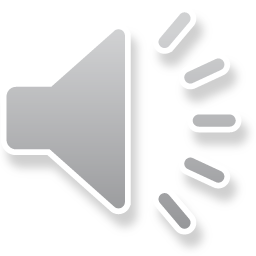 تحقیق پایانی
تحقيق پاياني، يكي از عناوين مواد درسي در سطح 2 به ارزش 3 واحد درسي است. اين تحقيق ، نتيجه تتبع علمي طلبه درباره موضوعي مشخص است كه برابر ضوابط و زير نظر استاد راهنما به نگارش در مي آيد
هدف از نگارش تحقیق پایانی
هدف از تدوين تحقيق پاياني، سنجش ميزان توانمندي طلبه نسبت به انجام روشمند يك تحقيق علمي در حد تتبع 
بابهرهگيري از منابع علمي معتبر به روش كتابخانه اي( به صورت گردآوري و تقرير اقوال) و ارائه گزارش تحقيق در ساختاري منسجم و منطقي است.
زمان انتخاب موضوع
انتخاب موضوع تحقيق پاياني براي طلابي كه با مدرك ديپلم پذيرفته شده اند ، پس از گذراندن 170 واحد درسي
ویژگییهای موضوع تحقیق
موضوع تحقيق پاياني بايد از ويژگي هاي زير برخوردار باشد:
1 – جزئي، شفاف وگويا.
2– جديد و غير تكراري.
3– مرتبط با موضوعات ديني.
-4 متناسب با توان علمي طلبه.
5 - داشتن قابليت تحقيق
ضوابط تحقیق پایانی
در صورت تصويب طرح تفصيلي، طلبه نميتواند عنوان تحقيق پاياني خود را تغيير دهد.
تبصره: پيش از تصويب طرح تفصيلي، طلبه فقط يك بار با ارايه دلايل موجه و تاييد استاد راهنما، مجاز به...
درخواست تغيير عنوان مصوب تحقيق پاياني است.
مهلت دفاع از تحقيق پاياني ، محدود به حداكثر سنوات مجاز تحصيل طلبه ، حسب آيين نامه آموزشي مركز
خواهد بود. چنانچه طلبه نتواند در موعد مقرر، واحد تحقيق پاياني را بگذراند، از دريافت مدرك سطح 2 محروم ميماده 14
ضوابط مندرج در اين آيين نامه و دستورالعمل ،« روش تحقيق » تحقيق پاياني بايد مطابق محتواي متن درسي
نگارش تحقيق پاياني (ضميمه شماره 1) به صورت فردي و پس از تصويب طرحنامه، ظرف مدت حداقل 4 و
حداكثر 12 ماه به تناسب سنوات مجاز تحصيلي نگاشته شود شود.
ماده 12 آئین نامه
حجم تحقيق پاياني ، بدون احتساب فهرست منابع و ضمايم ، نبايد از 60 صفحه ( 300 كلمه با احتساب حروف)كمتر و از 120
طلبه موظف است تحقيق پاياني را در زمان تعيين شده در ابلاغيه ، جهت تعيين استاد داور و زمان دفاع ، به معاونت پژوهش مدرسه علميه ارائه دهد . عدم ارائه تحقيق پاياني در مهلت مقرر، به منزله انصراف است0 صفحه بيشتر باشد.
ماده 15
طلبه موظف است حداقل 4 ماه پيش از پايان سنوات مجاز تحصيلي، تحقيق پاياني خود را براي دفاع تحويل دهد
اقدامات و وظايف طلبه
-1 مطالعه، نيازسنجي و مشاوره با اساتيد جهت انتخاب موضوع با توجه به علايق، توانمندي و دغدغه هاي فكري خود.
-2 ثبت نام براي نگارش تحقيق پاياني با انتخاب واحد در زمان مقرر همراه با پيشنهاد موضوع يا موضوعات و
.( معرفي استاد راهنما (پيوست شماره 3
-3 دريافت مصوبه شوراي پژوهش مدرسه در خصوص موضوع و استاد پيشنهادي.
-4 پيشنهاد مجدد موضوع يا استاد راهنما در صورت عدم تصويب موارد در شورا، حداكثر 20 روز پس
ازپاسخ شورا .
-5 گردآوري سوابق علمي - پژوهشي اساتيد راهنماي جديد و ارائه به معاونت پژوهش مدرسه.
.
دريافت ابلاغيه نگارش تحقيق پاياني
 -7 تهيه طرح تفصيلي تحقيق پاياني زير نظر استاد راهنما 
-8 ارائه طرح به استاد راهنما و دريافت نقطه نظرات و انجام اصلاحات لازم.
-9 ارسال طرح به معاونت پژوهش مدرسه، حداكثر 4 ماه پس از تصويب موضوع و تاييد راهنما درشورا.
-10 انجام اصلاحات طرحنامه در صورت تشخيص شورا و ارائه به معاونت پژوهش مدرسه، حداكثر 30 روزپس از دريافت نظر شورا.
و مطابق دستورالعمل « روش تحقيق » 
-11 انجام فرايند پژوهش و تدوين تحقيق براساس آموزههاي درس
نگارش تحقيق پاياني و مقررات اين آيين نامه.
ارتباط مستمر با استاد راهنما در طول نگارش تحقيق پاياني و ارائه گزارش پيشرفت كار به وي هر 4 ماه یکبار
-13 رعايت برنامه زماني نگارش.
-14 ارائه گزارش 4 ماهه پيشرفت تحقيق پاياني به معاونت پژوهش مدرسه پس از تأييد استاد راهنما
-15 اتمام فرايند تحقيق و نگارش آن به صورت مكتوب و نهاييسازي تحقيق پاياني.
-16 ارائه تحقيق پاياني به استاد راهنما و اعمال اصلاحات احتمالي.
-17 درخواست تمديد زمان تدوين تحقيق پاياني در صورت عدم اتمام تحقيق درموعد مقرر
.( -18 اعلام آمادگي دفاع با تأييد استاد راهنما و ارسال به معاونت پژوهش مدرسه علميه
19-ارائه تحقيق پاياني به معاونت پژوهش مدرسه.
20-دريافت تاييد استاد داور جهت دفاع يا اصلاحات احتمالي 
21- شركت در جلسه دفاعيه جهت ارايه گزارش شفاهي تحقيق.
22- اعمال اصلاحات احتمالي مطرح شده در جلسه دفاعيه حسب تشخيص هيئت داوران ، به تناسب سنوات
مجاز تحصيل وطي حداكثر 45 روز .
23- طرح درخواست اعتراض به نتيجه داوري و ارائه به معاون پژوهش مدرسه در صورت مردود شدن
تحقيق و تمايل طلبه براي تجديدنظر، حداكثر 3 روز پس از جلسه دفاعيه.
24- بازنويسي تحقيق پاياني درصورت مردود شدن و با لحاظ حداكثر سنوات مجاز تحصيل.
25- پيگيري تجديد فرايند دفاع از تحقيق پاياني در صورت لزوم.
26- دريافت نتيجه ارزيابي هيئت داوران مبني بر قبول تحقيق پاياني از معاونت پژوهش مدرسه علميه
27 مجلد نمودن تحقيق پاياني و الصاق پيوست شماره 17 به آن.
و دو نسخه چاپي از تحقيق پاياني pdf و يك فايل word -28 ارائه فايل الكترونيكي در قالب يك فايل
برتر و يك نسخه از تحقيق غير برتر به معاونت پژوهش مدرسه علميه.
آئین نامه جلسه دفاع
زمان جلسه دفاعيه 70 دقيقه است كه به شكل زير توزيع ميگردد:
- تلاوت قرآن كريم: 5 دقيقه.
- طلبه: 15 دقيقه براي ارائه توضيحات.
- استاد داور: 15 دقيقه براي بيان نظرات.
- طلبه: 15 دقيقه براي پاسخگويي به اشكالات وارده از سوي داور.
- استاد راهنما: 15 دقيقه براي دفاع از طلبه.
- استاد داور: 5 دقيقه براي بيان توضيحات لازم
امتياز تحقيق پاياني از ميانگين نمرات استاد داور و استاد راهنما از 95 محاسبه شده و پس از جمع با نمره كسب شده از رعايت مقررات، نمره نهايي اعلام مي شود.
تبصره : 5 امتياز از 100 امتياز تحقيق پاياني، توسط معاون پژوهش مدرسه علميه، به رعايت مقررات از قبيل:
 كيفيت
نظم محقق در روند تدوين تحقيق پاياني 
ارائه به موقع گزارش كار اختصاص مي يابد .
تخلفات
تخلف عبارت است از عدم انجام وظايف تعيين شده در آييننامه از سوي هر يك از عناصر تحقيق پاياني و يا انجام
مواردي كه در طي فرايند تحقيق پاياني نبايد انجام دهند. مانند: كپي تحقيقات پاياني انجام شده، عدم ذكر منابع،
تدوین پایان نامه
ساختار پایان نامه از دو جزء تشکیل شده است
طرح کلی پایان نامه
جلد پایان نامه، صفحات مقدماتی، چکیده ، فهرست مطالب ، فهرست منابع و ...
متن اصلی پایان نامه
مقدمه
 کلیات
  فصول 
 نتیجه گیری
انتخاب موضوع
موضوعات می بایست متناسب و بر اساس علاقه و توانایی طلبه  انتخاب شده باشد.
ترجیحا برآمده از خلاءهایی باشد که در محیط پیرامون طلبه وجود دارد. 
به عنوان مثال
 اگر در جامعه ای فرقه های انحرافی فعالیت دارند و اعتقادات اقشار جامعه را با مشکل مواجه کرده اند؛ موضوعات در آن رابطه جهت دهی شوند. 
موضوع تحقیق می بایست مسأله محور بوده و در عنوانی جزئی نمایانده شود.
عنوان  تحقیق
تعیین عنوان پایان نامه از جمله امور مهم در تدوین است . باید توجه داشت که عنوان با موضوع تفاوت دارد.
 موضوع امری کلی است . گاهی از درون یک موضوع، چندین عنوان طراحی شده و آن موضوع را تبیین مینماید. 
به عنوان مثال: موضوع مهدویت را میتوان از جنبه های مختلف جامعه شناختی، اندیشه شناختی ، کارکردها ، پیامدها ، مباحث مربوط به انتظار، زمینه سازی ، دوران ظهور
از جنبه های خانوادگی ، اجتماعی و .. می توان عناوین » حقوق زن « و... بررسی نمود. یا در موضوع متفاوتی را طرح نمود.
ویژگی های مساله
1 -محدود و مشخص باشد.
برای محدود کردن موضوع می توان پرسش هایی را طرح کرد تاموضوع به مساله ای خاصی محدود شود.
2- نوباشد
 یا به گونه ای باشد که برای بررسی مجدد آن توجیه کافی وجود داشته باشد.
3 -مورد علاقه شخصی محقق باشد.
4- در حد توانایی محقق باشد
 5-نه کلی ونه بیش از حد جزئی باشد: 
از آنجا که عناوین کلی مباحث فراوانی را در بر میگیرند از یک سو باعث میشود که محقق نتواند به همه آنها بپردازد و مباحث ناقص میماند.
 از سوی دیگر مطابق آیین نامه، پایان نامه دارای محدودیت در تعداد صفحات است و گنجایش پردازش همه مطالب را ندارد.
همچنین اگر عنوان بیش از حد جزئی باشد، قابلیت اینکه تبدیل به پایان نامه شود نداشته و در سطح مقاله باقی میماند.
مثال عنوان کلی : مهدویت
مثال عنوان جزئی: دلیل غیبت صغرای
- دقیق و تا حد امکان کوتاه: در پایان نامه از عنوان های طولانی استفاده نشود.
 محقق از عبارات زاید در عنوان که منجر به طولانی شدن عنوان تحقیق میشود، پرهیز نماید. مانند:
نقش آموزه مهدویت در سرنگونی نظام شاهنشاهی و پیروزی انقلاب و شکلگیری نظام حکومتی جمهوری اسلامی ایران در سال 1331
ابتکار و نوآوری
: لحاظ جنبه نوآوری در عنوان موضوعاتی که قبلا از حیث دیگر به آن پرداخته شده است ضروری است.
 زیرا در غیر این صورت مخاطب با تلقی اینکه موضوع تکراری است، انگیزه لازم جهت ملاحظه آن اثر پژوهشی را از دست میدهد. 
از این رو میزان بهره وری و استفاده از آثار پایین می آید.
طرح تفصیلی
طرح تفصیلی اثر به عنوان نقشه راه است . 
طرح تفصیلی باید نشان دهد که محقق به چه چیز و چگونه می خواهد برسد. 
محقق می بایست در ابتدای راه، هدف خود را به خوبی بشناسد تا برای رسیدن به آن هدف ، به روش و نقشه راهی محکم بیاندیشد و طبق این نقشه نظام مند ، راه وصول به هدف را سهل و ممکن بیابد. 
طرح تحقیق در واقع نقشه و راهنمای تحقیق است. زیرا سایر بخش ها و فصول تحقیق بر اساس آن شکل می گیرند. 
هر اندازه که طرح تحقیق به درستی و بر اساس اصول علمی تبیین وترسیم شود ، ساختار تحقیق از انسجام و نظم منطقی بیشتری برخوردار می شود . ضمن آن که بر اتقانعلمی تحقیق افزوده می شود و نشانه تسلط محقق بر موضوع تحقیق است.
عناصر تحقیق پایانی
طرح تحقیق که به آن طرح تفصیلی نیز گفته میشود شامل نه عنصر یا گام است .
گام اول : واژگان کلیدی
در این قسمت، محقق تعریف کوتاهی از واژه های کلیدی که در پایان چکیده آورده است، بیان میکند
گام دوم :تعریف وتبیین موضوع
در شناسایی و بیان مسأله تحقیق، پژوهشگر سعی دارد شواهد دال بر وجود مسئله را بیان کند. یعنی
زمینه ای را تصویرکند که در آن مسأله مورد نظر رخ داده است. در این مرحله ویژگی های مسأله،
گستردگی،ابعاد،حدود مسأله و معرفی دقیق آن و بیان جنبه های مورد توجه در تحقیق حاضر نیز مطرح
میشود. محقق بایستی مسأله خود را توضیح داده و حد ومرز آن را بیان کند
گام سوم : علت انتخاب موضوع،اهمیت و فایده آن
: زمانی که محقق موضوعی را برای تحقیق انتخاب 
میکند به ارزش کار واقف است و به همان نسبت هم انگیزه های بیشتری برای انجام آن در خود می یابد . محقق باید ارزشهای اساسی تحقیق را به دیگران منتقل کند. در این قسمت محقق بر پایه دیدگاه خود بیان میکند که اهمیت این موضوع تاچه حد است. چرا چنین موضوعی را برای تحقیق انتخاب کرده است .
گام چهارم : پیشینه موضوع تحقیق
هیچ تحقیقی در خلاء صورت نمی گیرد وهر مطالعه ای دارای سابقه یا پیشینه است.در واقع هر پژوهش در تداوم پژوهش های پیشین انجام می گیرد. 
مراد از نوشتن پیشینه ، نشان دادن وقوف محقق نسبت به سابقه تاریخی مساله مورد تحقیق در گستره مربوط است . اینکه در این گستره ، چه زمینه ها
و آثاری وجود دارد ، چه تحقیقاتی انجام شده و جایگاه تحقیق حاضر در آن مطالعات چیست؟
 آیا این تحقیق رخنه ای از آن میراث رفع می کند یا نقصانی را بر طرف می سازد؟
پیشینه موضوع در دو قسمت تبیین می شود. 
اول پیشینه خود مسأله باید بررسی شود که آیا در این خصوص تحقیقی صورت گرفته است یا خیر، تا از موازیکاری و پژوهشهای تکراری جلوگیری شود.
دوم پیشینه منابع : محقق بایستی پس از مطالعه و کنکاش و با توجه به موضوع تحقیق خود تعدادی از منابع دست اول و منابع معتبر علمی و پژوهشی مانند کتب ، پایان نامه ها ومقالات علمی مربوط به موضوع خود را با آدرس کامل ذکر کرده وضمن ارائه گزارشی کوتاه از آنها، وجه تشابه یا تفاوت پژوهش خود را با آنها بیان کند تا تحقیقات تکراری نشده ودر راستای تکمیل یک موضوع باشند.
گام پنجم:سوالات تحقیق
سوال اصلی: در واقع دغدغه اصلی پژوهشگر است که تصمیم به انجام پژوهش درآن زمینه گرفته است و معمولا از عنوان تحقیق گرفته میشود. 
سوال اصلی معمولا یک سوال بیشتر نیست. 
نکته مهم:
سوال باید به گونه ای طرح شود که جواب آن ، کلمه بله و یا خیر نباشد.
مثال: در پایان نامه با عنوان  نقش آموزه مهدویت در انقلاب اسلامی ایران 
سوال اصلی : آموزه مهدویت چه تأثیر و جایگاهی در انقلاب اسلامی ایران داشته است؟
مثال نادرست: آیا مهدویت در انقلاب اسلامی ایران نقش داشته است؟
سوالات فرعی : سوالات فرعی ، همان سوال اصلی است که شکسته و به چند سوال جزیی ترتقسیم می شود. این سوالات برای تبیین و تکمیل و در راستای پاسخ به سوال اصلی طرح میشوند و در واقع
فصل های پایان نامه را تشکیل میدهند مجوع آنها باید همه جوانب سوال اصلی را در بر بگیرد. 
این سوالات باهم متباین بوده ونباید تداخل داشته باشند.
گام ششم :فرضیه تحقیق:
فرضیه پاسخ موقتی به سوال اصلی تحقیق است که محقق در طول تحقیق به دنبال اثبات و یا رد آن است. بهترین فرضیه آن است که محقق در نهایت و پس از پژوهش آن را اثبات کند.
  فرضیه بایدکوتاه و مختصر، قابل فهم و دارای حدود مشخص باشد. معمولا فرضیه به صورت یک یا دو جمله خبری می باشد.
گام هفتم :پیش فرض
: پیش فرضها قضایای مسلمی هستند که قبلا برای محقق اثبات شده اند و محقق در صحت آنها شک و تردید ندارد. در تحقیق نیز به عنوان پایه مباحث به شمار می روند. مثال: در پایان  نامه: نقش آموزه مهدویت در انقلاب اسلامی ایران 
محقق عقیده دارد که؛ 1 ارزشهای -انقلاب اسلامی منبعث از الگوی دینی است. 2 حکومت مهدوی، الگوی آرمانی و مطلوب برای انقلاب اسلامی است. 3 مهدویت در شکل گیری انقلاب اسلامی نقش داشته است.
گام هشتم :روش تحقیق
تحقیقات طلاب معمولا با روش کتابخانهای صورت میگیرد
  محقق با این روش به تجزیه و تحلیل داده های خود می پردازد. محقق در این قسمت روش تحقیق خود را بیان میکند
گام نهم:ساختار تحقیق
محقق در این قسمت سازماندهی و چارچوب تحقیق خود را که به کمک استاد راهنما تنظیم کرده است بیان کرده، توضیحی کوتاه از هرقسمت بیان میکند.
متن اصلی
قبل از شروع متن یک مقدمه کلی میآید که در آن اهداف مورد نظر در تحقیق، روش ها، نحوه انجام تحقیق
و... مطرح میشود و مدخلی برای ورود به بحث است. این مقدمه با طرح تحقیق فرق میکند.
همانطور که گفته شد متن اصلی شامل 3 مبحث است: 
مقدمه 
 فصل های تحقیق
- خاتمه و نتیجه گیری
نکات مهم در نگارش متن پایان نامه
باید توجه داشت که متن پایان نامه یک متن علمی است. بنابراین باید با زبان علمی نگاشته موارد ذیل درآن رعایت شود:- روان بودن و رسایی متن: از بهکارگیری واژه های نامأنوس، عبارات پیچیده و نامفهوم، جملات طولانی و... پرهیز شود.
- پرهیز از به کارگیری واژههای غیر فارسی در متن و چکیده : ازبه کاربردن واژه های )عربی، انگلیسی و...(در متن خودداری شود . اگر لازم بود واژه ای نوشته شود معادل فارسی آن را در متن اصلی نوشته و با شماره مشخص کنند و در پاورقی، « : عربی یا لاتین آن واژه نگاشته شود. مثال
rational به معنای عقلانی، منطقی. در متن واژه عقلانی یا منطقی می نویسیم و بعد شماره می- »
زنیم و در پاورقی انگلیسی آن را میآوریم.
- پرهیز از قلم فرسایی طولانی و بیهوده و عدم بهکارگیری واژههای احساسی و القاب وعناوین.
- رعایت علایم نگارشی و ویرایشی در متن: حداقل اصول اولیه نگارش دستور زبان.
- تطابق محتوا با عنوان : محقق بایستی مطالب محتوایی را در راستای عنوانی که انتخاب کرده و تصویب شده است و همچین مطابق با طرح تفصیلی که تدوین نموده است بنویسد و از مطالب غیرضروری بپرهیزد.
- نگارش و بازنویسی محتوا به قلم محقق : پایان نامه باید به قلم محقق نگاشته شود.منابع مورداستفاده محقق نیز می بایست منبع اصلی و معتبر باشد. 
مجموعه مطالب و عباراتی که نقل قول مستقیم از منبعی میشود، نباید ساختار کلی تحقیق را تشکیل دهد؛به گونهای که اگر آن مطالب از متن حذف و برداشته شود، ساختار کلی تحقیق آسیب ببیند.
شماره گذاری موضوعات
موضوعات ، عناوین و تیترها در متن باید با حروف ابجد یا عدد شماره گذاری ومشخص گردند. 
عناوین اصلی در هر فصل به عناوین فرعی و همین طور عناوین جزئی تری تقسیم می شود که معمولا پایان نامه های حوزوی در متن شماره گذاری می شوند. برای شماره گذاری، هر کدام از عناوین با خط فاصله از هم جدا می شوند. عدد سمت چپ بیانگر عنوان اصلی و عدد سمت راست نشانه ترتیب عنوان فرعی است.
باید به همین ترتیب نیز در فهرست مطالب ذکر شوند. مثال: عنوان اصلی: 3 نقش معنویت در زندگی
شیوه تنظیم پایان نامه
طرح کلی
 جلد پایان نامه : حتما گالینگور سبز و مطالب روی جلد زرکوب شود، فونت آن مانند نمونه شماره 2 باشد.
 صفحه سفید
 صفحه بسم الله: ساده و بدون کادر باشد.
صفحه عنوان: تمام مطالبی که روی جلد نوشته شده در اینجا عیناً ذکر
شود.ذکرعناوین و القاب مانند دکتر، حجت الاسلام، آقای، خانم و....اشکال ندارد.
 صفحه تحمیدیه: ساده و بدون کادر باشد.
صفحه تقدیم: ساده و بدون کادر باشد.
 صفحه تقدیر و تشکر: ساده و بدون کادر باشد.
چکیده: چکیده حداکثر 311 کلمه و یک صفحه A4 با فاصله خطوط یک سانتی-
متر آورده شود.چکیده نباید بیشتر از یک صفحه A4 باشد.
 فهرست مطالب:
شیوه ارجاع در پاورقی
کتاب :
نام، نام خانوادگی، عنوان کتاب، نام)مترجم یا مصحح یا محقق(جلد، چاپ چندم، محل نشر: انتشارات، سال نشر. شماره صفحه
مثال: زهرا، فاطمی، نقش آموزه مهدویت در انقلاب اسلامی ایران،ج 2، چاپ سوم، تهران، نشر نی، 1391 ، ص 35
نکته:- اگرهمان منبع بلافاصله بعد از منبع قبلی ذکر شد، به جای تکرار سند، کلمه « همان» آورده شود
مجموعه مقالات :
نام، نام خانوادگی نویسنده، "عنوان مقاله" داخل گیومه، عنوان کتاب مجموعه مقالات، شماره چاپ، نام، نام خانوادگی گردآورنده، نام ناشر، محل انتشار، سال نشر.
مثال:
زهرا، فاطمی، " مهدویت و مسأله مشروعیت سلطنت پهلوی"، مجموعه مقالات انقلاب
اسلامی،چاپسوم،فاطمه، مهدوی، نشر نی، تهران، 1358 ، ص 88
خاتمه و نتیجه گیری
وقتی پایان نامه به اتمام رسید، محقق بایستی علاوه بر نگارش نتیجه در پایان هر فصل، نتیجه گیری نهایی را نیز بنویسد. نتیجه گیری نهایی، تجزیه و تحلیل قسمت های عمده تحقیق و ارزیابی آنهاست و میزان درک و یا استنباط محقق را از موضوع تحقیق مشخص میکند. 
محقق در این قسمت اقدام به مقایسه نتیجه های به دست آمده با هدف های از قبل تعیین شده مینماید و ضمن نوشتن نکات برجسته و یاکاستیهای تحقیق که احیاناً نتوانسته است به آنها پاسخ گوید ، با استنباط و ارائه راه حل، تا حدی مسأله را تکمیل یا به
صورت کامل مسأله را حل میکند.
چکیده
با توجه به گستردگی موضوعات علمی و حجم زیاد مباحث ، شاید مطالعه همه پژوهشها برای خوانندگان
امکانپذیر نباشد. بنابراین محقق از طریق ارائه چکیده، سهولت در مطالعه و صرفه جویی در وقت را برای
مخاطبان به وجود می آورد. چکیده، نشانه احاطه محقق بر موضوع است. بهتر است چکیده پس از اتمام
پایان نامه نوشته شود تا محقق تمام مطالب را مورد بررسی قرار داده و تسلط کافی را بر موضوع به دست
آورد.
 در چکیده ابتدا در مورد مساله تحقیق توضیح کوتاهی داده می شود. بعدنکات مهم و کلیدی که در تحقیق به آنها پرداخته است ذکر می شود و در نهایت اشارهای به یافته های تحقیق صورت می گیرد.
نکات مورد توجه در چکیده نویسی
- در یک تحقیق علمی،چکیده نیز باید به زبان علمی باشد و نباید به صورت ادبی نوشته شود.
- چکیده نباید جنبه گزارشی داشته باشد . به عبارت دیگر چکیده مروری بر مباحث و فصل های تحقیق نیست.
- در چکیده نباید منابع ذکر شوند.
- همچنین در چکیده از نقل قول کسی استفاده نمی شود. بلکه به قلم و بیان خود محقق نوشته می شود. مطابق آیین نامه : چکیده حداکثر در 311 کلمه و یک صفحه A4 باشد.
در پایان چکیده،حتماٌ کلید واژه ها بیان شوند که معمولا بین 4 تا 1 واژه ذکر می شود.
کلیدواژه نمای کلی تحقیق در ذهن محقق را نشان میدهد و راهنمای نکات مهم موجود در طرح
تنظیم فهرست منابع
اگرچه در تنظیم فهرست منابع چند شیوه وجود داشته و گاه براساس نام کتاب و گاه بر اساس نام نویسنده تنظیم می گردد، اما شیوه مورد نظر پایان نامه های حوزوی به شکل زیر است:
- اگر از قرآن و یا نهج البلاغه در متن استفاده شده باشد، اول قرآن و بعد نهج البلاغه بدون ذکر مشخصات آورده میشود.
- در تنظیم فهرست منابع، اول کتب به ترتیب حروف الفبا ذکر میشوند.در ابتدا کتاب های فارسی و بعد منابع عربی ، انگلیسی و... جداگانه ذکر میشوند.
شیوه معمول ارجاع کتب در فهرست منابع:
نام خانوادگی، نام، عنوان کتاب، )مترجم یا مصحح یا محقق( جلد، چاپ چندم، محل نشر:
انتشارات، سال نشر.
نکته:
- اگر از منابع مختلف یک نویسنده استفاده شود در فهرست منابع به جای تکرار نام نویسنده
از خط تیره استفاده شود. به طور مثال:
. مطهری، مرتضی، انسان کامل، قم: انتشارات صدرا، 1368
. __________، پیرامون انقلاب اسلامی، چاپ سوم، قم: انتشارات صدرا، 1315
- اگر محل انتشار کتاب مشخص نباشد کلمه )بی جا( و اگر سال انتشار مشخص نباشد به
جای آن کلمه )بی تا( میآوریم.
- بعد از کتب ، فهرست مقالات پژوهشی و تخصصی ذکر میشود . شیوه ارجاع:
نام خانوادگی، نام، "عنوان مقاله" نام نشریه، شماره نشریه، سال انتشار.
- بعد از مقالات تخصصی و... فهرست مقالاتی که از روزنامه ها و نشریات عمومی استفاده شده است